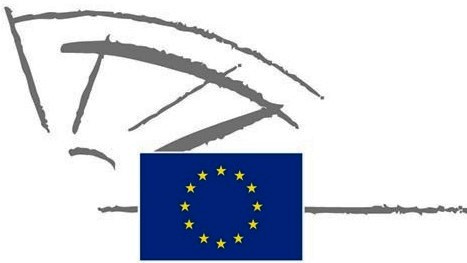 FÓRUM DE DISCUSSÃO REGIONAL: ALGARVE
A Estratégia 2020 e a sua implementação a nível regional: inovação e emprego
Algarve - Dimensões-problema e Desafios do Emprego no horizonte 2014-2020
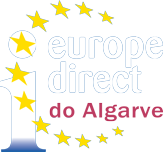 Oliveira das Neves, IESE
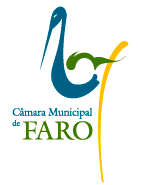 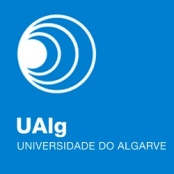 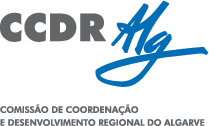 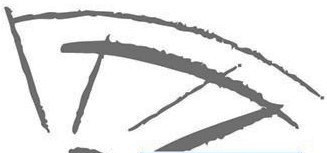 Algarve - Dimensões-problema e Desafios do Emprego 
no horizonte 2014-2020
ROTEIRO
1. VISÃO COMPREENSIVA DA PROBLEMÁTICA DO EMPREGO/DESEMPREGO NO ALGARVE
2. PERSPETIVAS PARA OS FUNDOS ESTRUTURAIS NO CONTEXTO DA ESTRATÉGIA EUROPA 2020
3. CAMINHOS PARA O ALGARVE NO CONTEXTO DOS DESAFIOS EUROPEUS
A. Oliveira das Neves, IESE
2
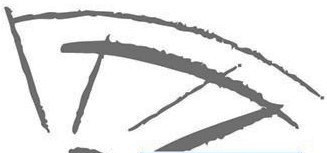 Algarve - Dimensões-problema e Desafios do Emprego 
no horizonte 2014-2020
Tecido Empresarial e Empregador
Síntese de evolução (2007-2010)
Fonte: GEP/MTSS, Quadros de Pessoal
3
A. Oliveira das Neves, IESE
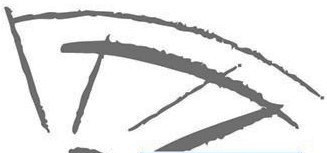 Algarve - Dimensões-problema e Desafios do Emprego 
no horizonte 2014-2020
1. VISÃO COMPREENSIVA DA PROBLEMÁTICA DO EMPREGO/DESEMPREGO NO ALGARVE
Tecido Empresarial e Empregador
Dimensões-problema

Fragmentação do tecido empresarial e reduzida base de acumulação económica (70%  das empresas têm menos de 5 trabalhadores).
Fraco dinamismo da procura empresarial de serviços de apoio tecnológicos.
Peso elevado do emprego informal na economia da Região, com reflexos negativos na estruturação do mercado de emprego.
Reduzida fixação de competências escolares de base técnica pelo tecido empresarial.
Tendência de crescimento do desemprego absoluto e relativo (nos segmentos dotados de habilitação média e superior).
Resultados insatisfatórios das políticas ativas de emprego (p.e., educação, formação de jovens e de adultos e reconversão profissional).
4
A. Oliveira das Neves, IESE
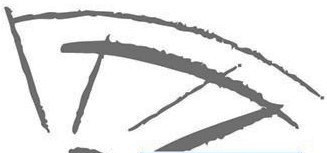 Algarve - Dimensões-problema e Desafios do Emprego 
no horizonte 2014-2020
1. VISÃO COMPREENSIVA DA PROBLEMÁTICA DO EMPREGO/DESEMPREGO NO ALGARVE
Tecido Empresarial e Empregador
Dimensões-problema

Reduzida sustentabilidade das iniciativas empresariais em termos de consolidação/rentabilidade económica de projetos e investimentos, com efeitos negativos potenciais sobre o emprego e a absorção de competências.
Índices persistentes de desemprego de pessoal qualificado, situação predadora de competências, com reflexos na migração de recursos humanos formados na Região.
Constrangimentos à atividade e ao desenvolvimento de projetos inovadores e de serviços estratégicos às empresas.
Dinâmica de “empregos de oportunidade”, pressiona saídas precoces do sistema escolar e induz redução da qualificação média da população empregada.
Incapacidade de estruturar redes/plataformas de C&T.
5
A. Oliveira das Neves, IESE
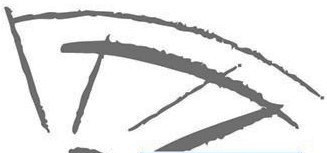 Algarve - Dimensões-problema e Desafios do Emprego 
no horizonte 2014-2020
1. VISÃO COMPREENSIVA DA PROBLEMÁTICA DO EMPREGO/DESEMPREGO NO ALGARVE
Emprego vs Desemprego- entre Números e Dilemas
Volume de desempregados com oscilação acentuada entre 2007 (8.213) e 2012 (26.474). Aumento da taxa de desemprego de 7,9% para 15,0%.
Desempregados inscritos nos Centros de Emprego da Região, procuram predominantemente novo emprego, mais de metade têm entre 35-54 anos (maior crescimento 2007-12) e 2/3 escolaridade inferior ao 12º ano. 
Relativo crescimento do volume de inscritos reflete menor capacidade de absorção sazonal; dificuldade de integração dos jovens diplomados; não renovação de contratos precários; e redução da dinâmica dos estágios profissionais.
Elevada rotação emprego/desemprego (elevado peso da procura de novo emprego) estabelece grande pressão sobre o subsídio de desemprego e os apoios à contratação.
6
A. Oliveira das Neves, IESE
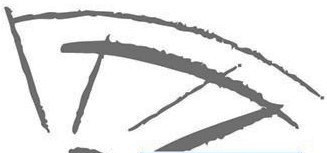 Algarve - Dimensões-problema e Desafios do Emprego 
no horizonte 2014-2020
1. VISÃO COMPREENSIVA DA PROBLEMÁTICA DO EMPREGO/DESEMPREGO NO ALGARVE
Emprego vs Desemprego- entre Números e Dilemas
Fonte: INE, Inquérito ao Emprego
7
A. Oliveira das Neves, IESE
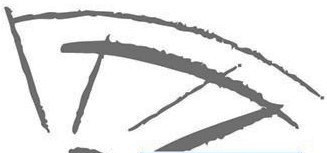 Algarve - Dimensões-problema e Desafios do Emprego 
no horizonte 2014-2020
1. VISÃO COMPREENSIVA DA PROBLEMÁTICA DO EMPREGO/DESEMPREGO NO ALGARVE
Emprego vs Desemprego- entre Números e Dilemas
Fonte: INE, Inquérito ao Emprego
8
A. Oliveira das Neves, IESE
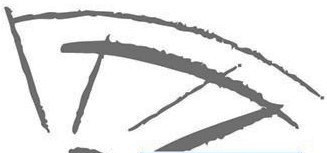 Algarve - Dimensões-problema e Desafios do Emprego 
no horizonte 2014-2020
1. VISÃO COMPREENSIVA DA PROBLEMÁTICA DO EMPREGO/DESEMPREGO NO ALGARVE
Emprego vs Desemprego- entre Números e Dilemas
(situação relativa ao mês de Agosto)
Fonte: IEFP
9
A. Oliveira das Neves, IESE
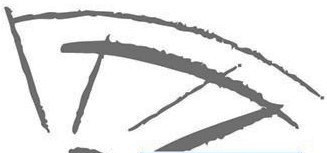 Algarve - Dimensões-problema e Desafios do Emprego 
no horizonte 2014-2020
1. VISÃO COMPREENSIVA DA PROBLEMÁTICA DO EMPREGO/DESEMPREGO NO ALGARVE
Emprego vs Desemprego- entre Números e Dilemas

Níveis de escolaridade dos desempregados inscritos
(situação relativa ao mês de Agosto)
Fonte: IEFP
10
A. Oliveira das Neves, IESE
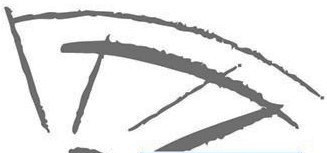 Algarve - Dimensões-problema e Desafios do Emprego 
no horizonte 2014-2020
2. PERSPETIVAS PARA OS FUNDOS ESTRUTURAIS NO CONTEXTO DA ESTRATÉGIA EUROPA 2020
Objetivos Associados ao ciclo de programação 2014-2020 com interesse para a Inovação e o Emprego
Reforço de investigação, do desenvolvimento tecnológico e da inovação (Objetivo I&D).
Reforço da competitividade das PME.
Promover o emprego e apoiar a mobilidade laboral (Objetivo Emprego).
Investimento em competências, educação e aprendizagem ao longo da vida (Objetivo Educação).
Promover a inclusão social e combater a pobreza (Objetivo Pobreza).
11
A. Oliveira das Neves, IESE
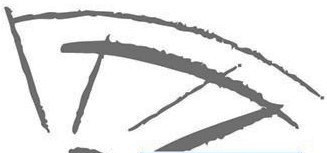 Algarve - Dimensões-problema e Desafios do Emprego 
no horizonte 2014-2020
2. PERSPETIVAS PARA OS FUNDOS ESTRUTURAIS NO CONTEXTO DA ESTRATÉGIA EUROPA 2020
Objetivos Associados ao ciclo de programação 2014-2020 com interesse para a Inovação e o Emprego

[Objetivo Emprego – condições ex-ante]
O acesso ao emprego para os candidatos a emprego e os inativos, incluindo iniciativas locais de emprego e apoio à mobilidade dos trabalhadores
Emprego por conta própria, empreendedorismo e criação de empresas
Modernização e reforço das instituições do mercado de trabalho, incluindo ações destinadas a reforçar a mobilidade laboral transfronteiras
Envelhecimento ativo e saudável
Adaptação dos trabalhadores, das empresas e dos empresários à mudança.
12
A. Oliveira das Neves, IESE
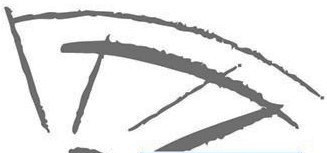 Algarve - Dimensões-problema e Desafios do Emprego 
no horizonte 2014-2020
2. PERSPETIVAS PARA OS FUNDOS ESTRUTURAIS NO CONTEXTO DA ESTRATÉGIA EUROPA 2020
Objetivos Associados ao ciclo de programação 2014-2020 com interesse para a Inovação e o Emprego

[Objetivo Emprego – Critérios de Cumprimento]
Os serviços de emprego estão habilitados a realizar e desenvolvem as atividades seguintes:
serviços personalizados e aplicação de medidas precoces ativas e preventivas no domínio do mercado de trabalho, que estão abertas a todos os que procuram emprego;
antecipar e aconselhar sobre as oportunidades de emprego criadas no longo prazo graças às mudanças estruturais do mercado de trabalho, tais como a transição para uma economia de baixo carbono;
prestar informação transparente e sistemática sobre a criação de novos empregos.
Os serviços de emprego criaram redes com os empregadores e institutos de educação.
13
A. Oliveira das Neves, IESE
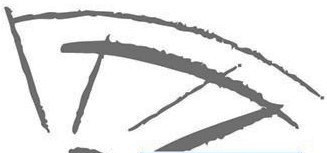 Algarve - Dimensões-problema e Desafios do Emprego 
no horizonte 2014-2020
2. PERSPETIVAS PARA OS FUNDOS ESTRUTURAIS NO CONTEXTO DA ESTRATÉGIA EUROPA 2020
Objetivos FSE para o período 2014 a 2020
Melhorar as Oportunidades de Emprego
Promover a Educação e a Aprendizagem ao Longo da Vida
Reforçar a Inclusão Social
Contribuir para Combater a Pobreza 
Desenvolver a capacidade institucional da Administração Pública.
14
A. Oliveira das Neves, IESE
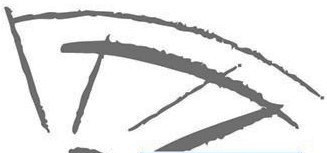 Algarve - Dimensões-problema e Desafios do Emprego 
no horizonte 2014-2020
2. PERSPETIVAS DOS FUNDOS ESTRUTURAIS NO CONTEXTO DA ESTRATÉGIA EUROPA 2020
Objetivos FSE para o período 2014 a 2020

[Linhas de reforço do papel do FSE]
Atribuição de um capital mínimo do Orçamento a cada categoria de regiões que será superior ao valor anterior (40 % para as regiões em transição).
Opção de concentrar o FSE num número limitado de objetivos e prioridades de investimento, em conformidade com a Estratégia Europa 2020 e com vista a aumentar o seu impacto e alcançar massa crítica.
Atribuição de um capital mínimo de 20 % do FSE a ações de Inclusão social.
Grande ênfase no combate ao desemprego entre os jovens, no apoio ao envelhecimento ativo e saudável e no apoio aos grupos mais desfavorecidos e às comunidades marginalizadas.
Maior apoio à Inovação social, ou seja, ensaios e extrapolação de soluções inovadoras para dar resposta às necessidades sociais, p.e., para apoiar a inclusão social.
15
A. Oliveira das Neves, IESE
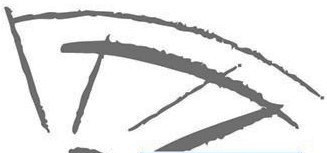 Algarve - Dimensões-problema e Desafios do Emprego 
no horizonte 2014-2020
3. CAMINHOS PARA O ALGARVE NO CONTEXTO DOS DESAFIOS EUROPEUS
A Matriz da Qualificação dos Recursos Humanos no Algarve, no horizonte 2014-2020, deve caminhar em paralelo com intervenções consistentes nos seguintes domínios:
Inovação e desenvolvimento tecnológico (segundo uma lógica de consolidação de competências regionais); e 
Iniciativa empresarial/empreendedorismo, domínio crucial para a renovação do tecido socioeconómico regional e para a validação/integração de competências escolares e profissionais.
16
A. Oliveira das Neves, IESE
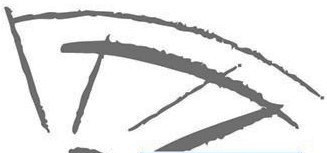 Algarve - Dimensões-problema e Desafios do Emprego 
no horizonte 2014-2020
3. CAMINHOS PARA O ALGARVE NO CONTEXTO DOS DESAFIOS EUROPEUS
Orientações Relevantes para a (Re)qualificação dos Recursos Humanos e para a Promoção do Emprego

Modernização das actividades tradicionais e fomento das atividades emergentes
Sustentabilidade das iniciativas empresariais orientando recursos de financiamento para o empreendedorismo de base regional centrado em competências
Organização em fileira das atividades compreendidas nas intervenções de qualificação urbana e ambiental
Dinamização das economias rurais do Barrocal e da Serra Algarvia numa perspetiva de relançamento das formas de ocupação dos territórios.
17
A. Oliveira das Neves, IESE
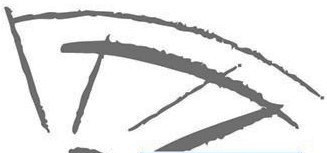 Algarve - Dimensões-problema e Desafios do Emprego 
no horizonte 2014-2020
3. CAMINHOS PARA O ALGARVE NO CONTEXTO DOS DESAFIOS EUROPEUS
Pacto Regional para a Qualificação,  o Emprego e a Coesão Social

[A concepção e implementação deste Pacto deve constituir um “instrumento de contratualização entre os parceiros públicos, associativos e privados regionais para a concretização efectiva de objectivos estratégicos e medidas operacionais, visando a qualificação de recursos humanos, a promoção do emprego e a coesão social”]
18
A. Oliveira das Neves, IESE